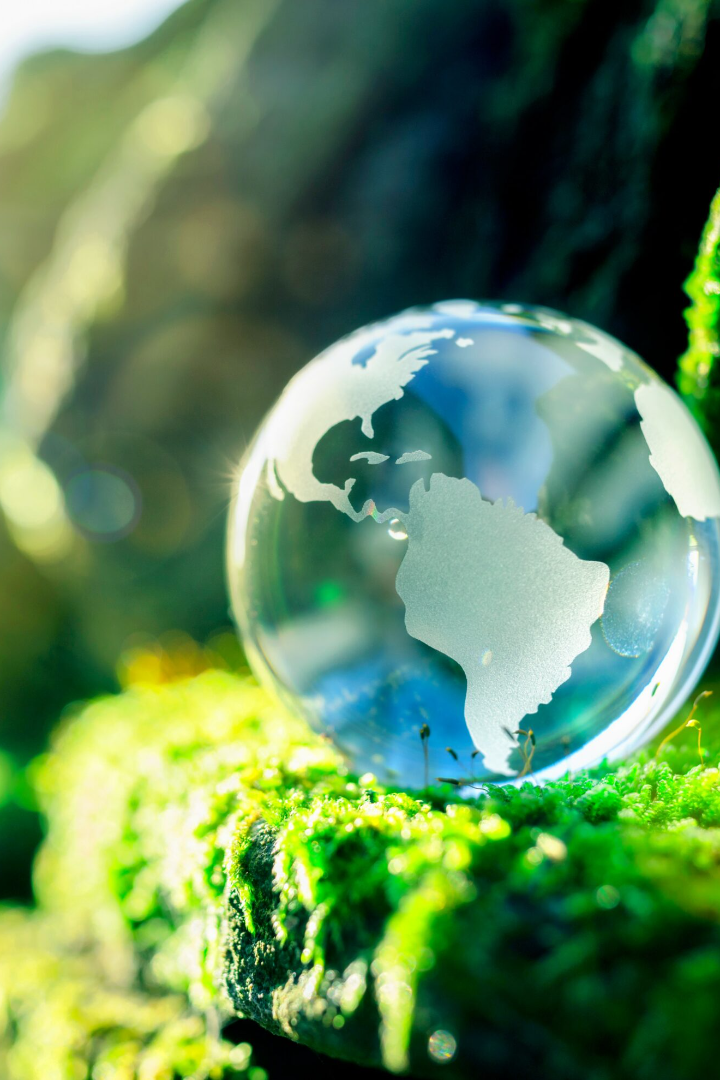 Презентація дисципліни
Технологія та організація

 природоохоронних робіт
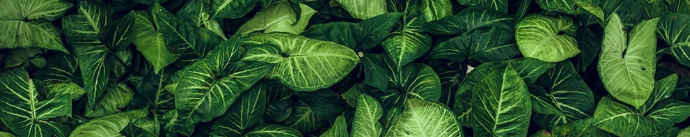 Суть природоохоронних організацій
1
2
3
Захист природи
Свідоме використання ресурсів
Екологічне освіту
Природоохоронні організації борються за збереження та охорону природних екосистем.
Природоохоронні організації проводять різноманітні навчальні програми та підвищують екологічну свідомість.
Вони пропагують стале та відповідальне використання ресурсів для збереження природи.
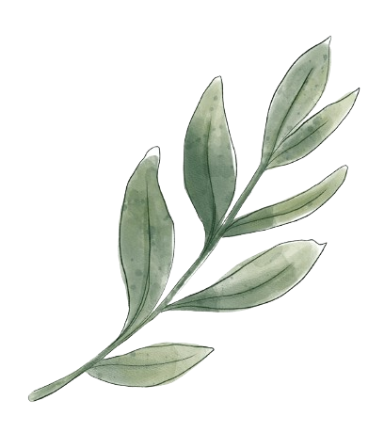 Типи природоохоронних організацій
Некомерційні
Відомствені
Організації, які не мають комерційних цілей і працюють на благо природи та суспільства.
Організації, що функціонують у межах певного відомства і виконують його природоохоронні завдання.
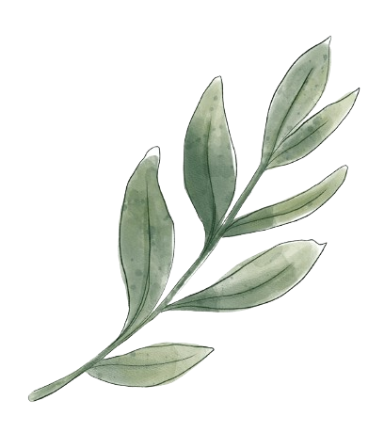 Волонтерські
Міжнародні
Організації, до складу яких входять люди, що працюють на волонтерській основі без оплати.
Глобальні організації, які співпрацюють між країнами для збереження планети.
Завдання та функції природоохоронних організацій
1
2
Збереження біорізноманіття
Захист екосистем
Організації працюють на збереження різноманіття життя на нашій планеті.
Вони забезпечують захист природних екосистем та їх унікальних ресурсів.
3
4
Екологічне виховання
Лобіювання
Природоохоронні організації підвищують екоосвітність та формують екологічну свідомість.
Організації займаються лобіюванням природоохоронних питань в уряді та громадськості.
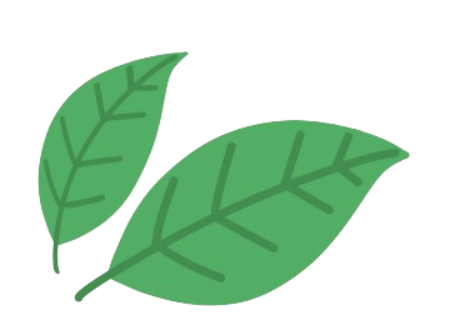 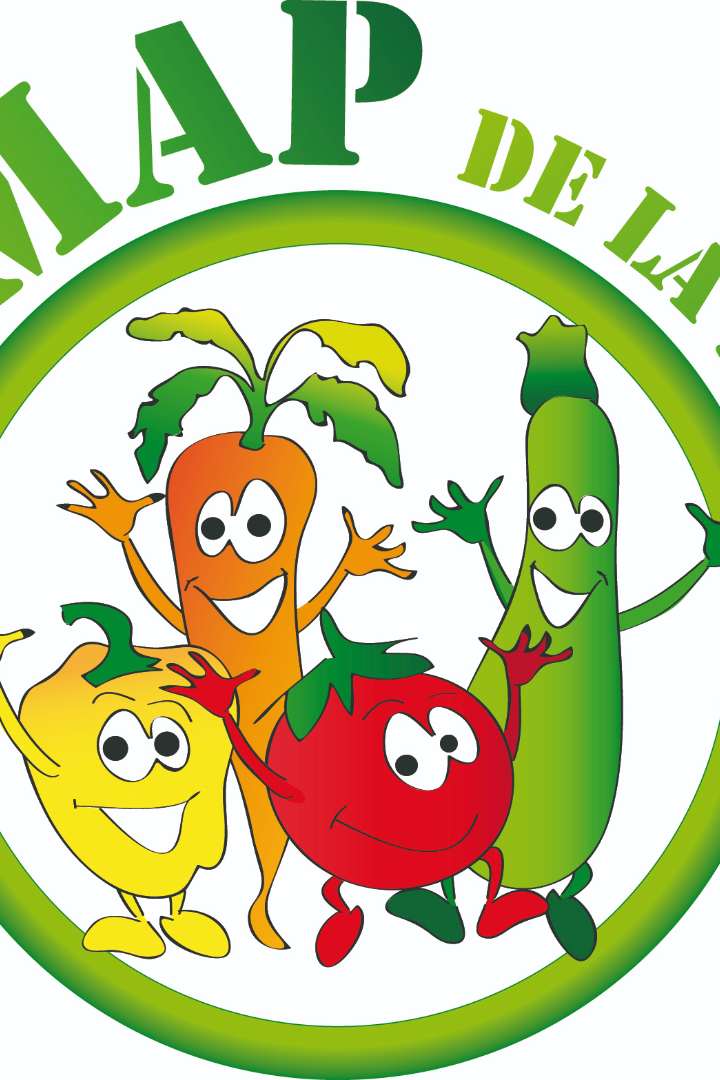 АМАП
Арктична система моніторингу та оцінювання навколишнього середовища (АМАП) досліджує наслідки забруднення та змін клімату в Арктиці.
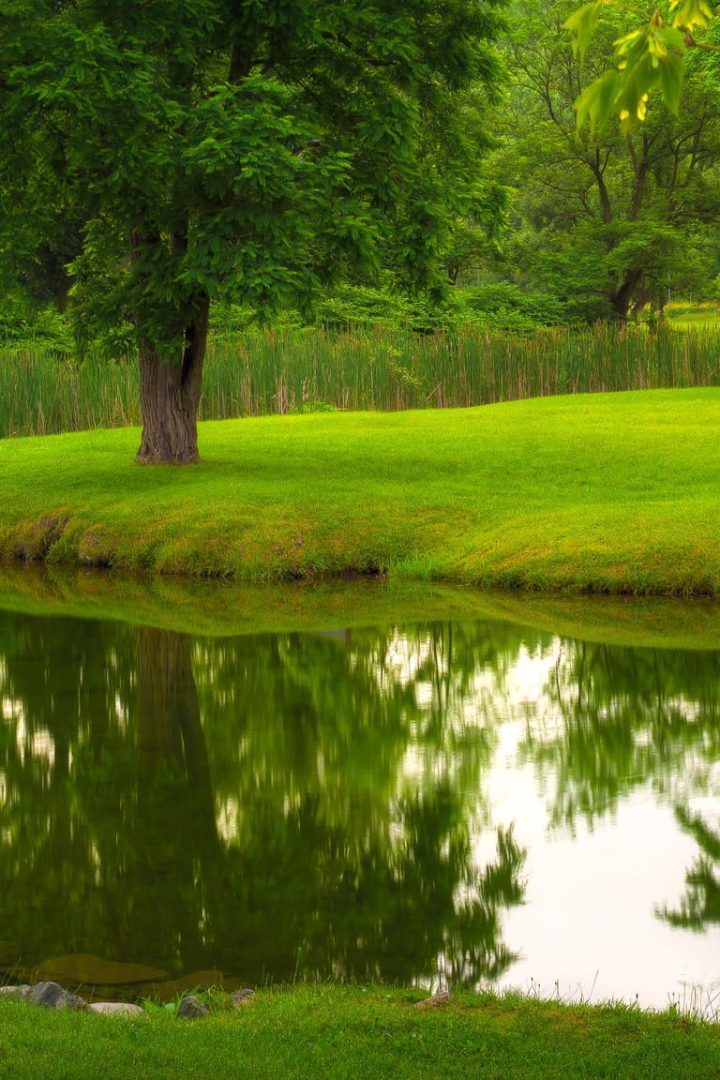 КАФФ
Комітет з охорони дикої флори та фауни (КАФФ) займається збереженням та відновленням живого світу України.
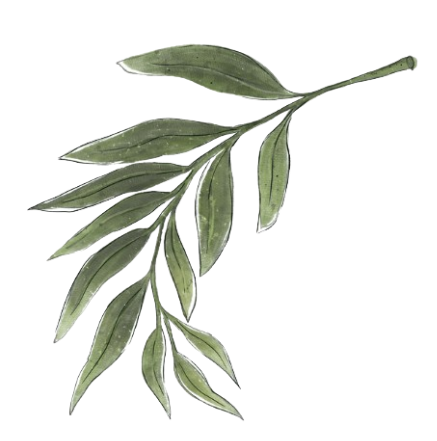 ЮНСЕД
ЮНСЕД
Мета
Переваги
Програма ООН зі сталих експресних розвитку. Пропонує рішення для сталого розвитку та охорони навколишнього середовища.
Сприяння зміцненню миру та безпеки шляхом розширення співпраці народів у галузі освіти, науки і культури в інтересах забезпечення загальної поваги до справедливості, законності та прав людини
Проєкти та ресурси для сталого розвитку
Співпраця з урядами та громадськістю
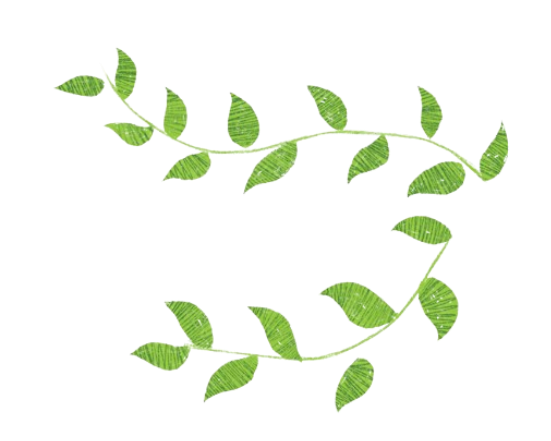 Ефективні глобальні зміни
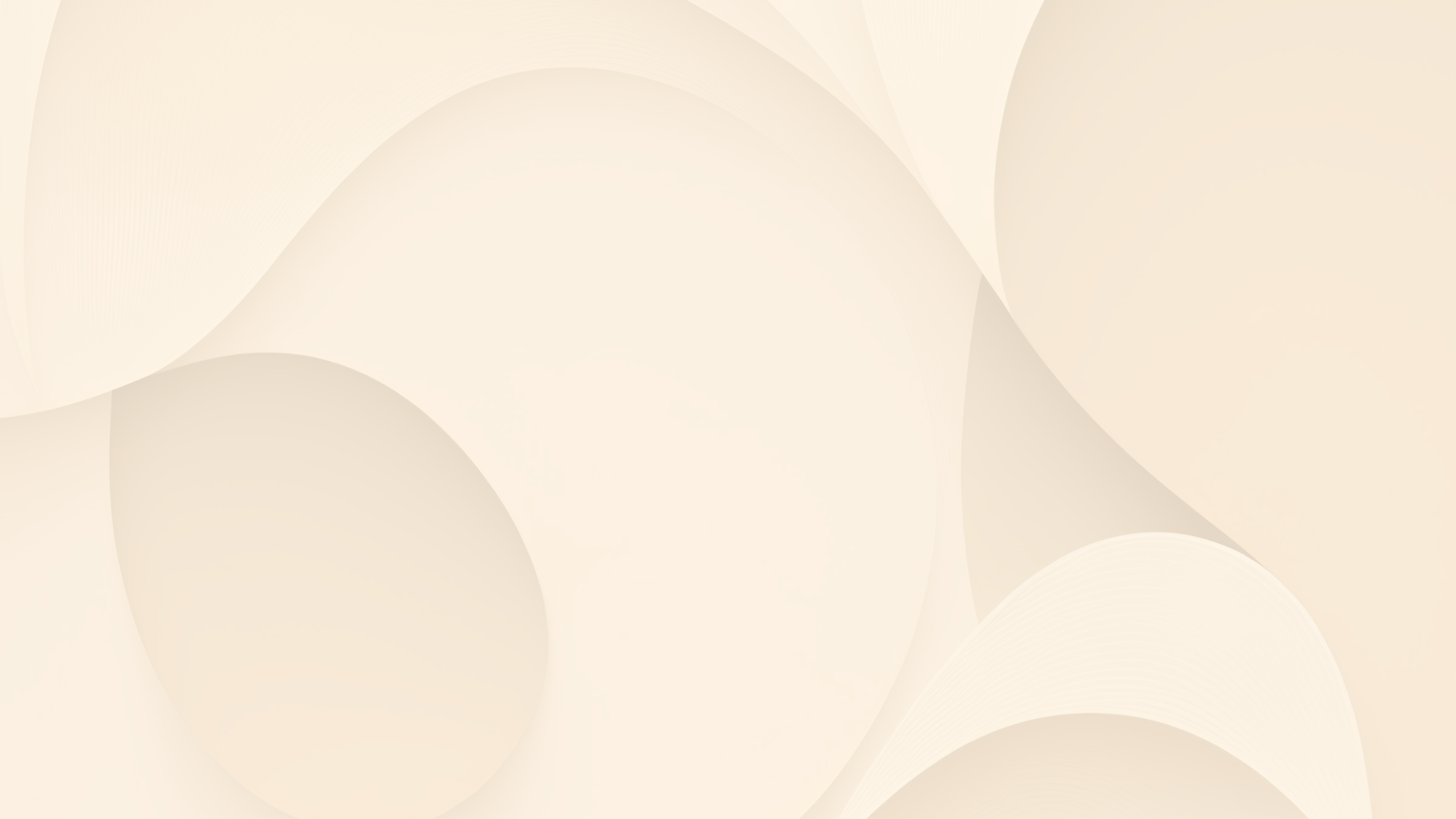 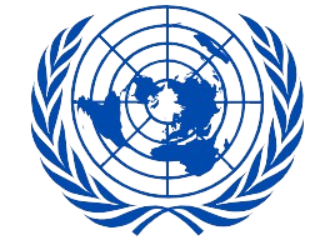 ПРООН
1
Пріоритети
ПРООН спрямована на досягнення сталого розвитку та зменшення нерівностей.
2
Програми
Організація впроваджує програми з охорони довкілля, розвитку сільського господарства та боротьби з бідністю.
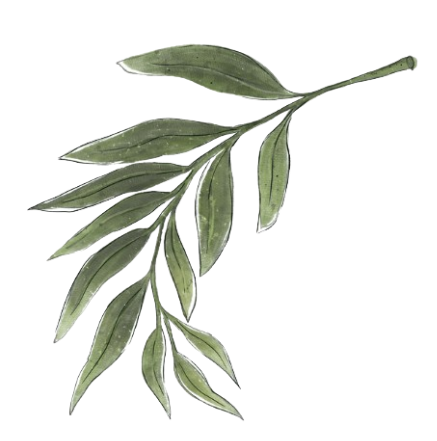 3
Нагороди
ПРООН отримала численні нагороди за свою роботу в галузі сталого розвитку та громадської служби.
Проєкти та ініціативи природоохоронних організацій
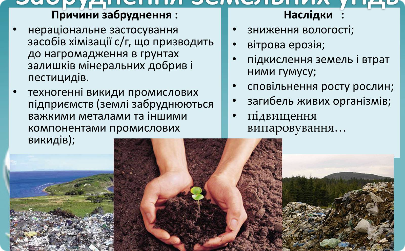 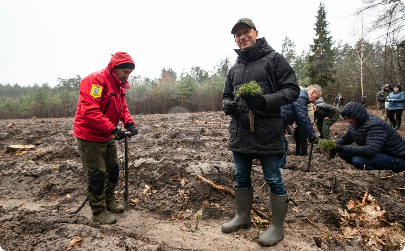 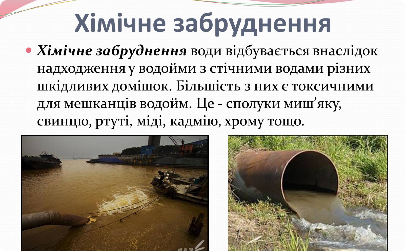 Екологічні проєкти
Відновлення лісів
Берегові проєкти
Організації здійснюють проєкти щодо благоустрою природних територій та відновлення екосистем.
Природоохоронні організації проводять акції з висадження дерев для відновлення лісових масивів.
Організації займаються відновленням прибережних зон та боротьбою з незаконним видобутком води.
Види природоохоронних рухів та їх цілі
Біологічний рух
Екологічний рух
Збереження та відновлення біологічного різноманіття.
Захист природи від забруднення та негативного впливу людської діяльності.
Ландшафтний рух
Кліматичний рух
Охорона та відновлення природних ландшафтів та екосистем.
Боротьба зі зміною клімату та поширенням відновлюваної енергії.
Сучасні виклики та проблеми у сфері природоохоронних рухів
1
2
Знищення екосистем
Забруднення довкілля
Швидке зменшення природних резерватів та знищення багатства біологічного різноманіття.
Загроза забрудненням повітря, води та ґрунту, що впливає на життя організмів.
3
4
Зміна клімату
Невідповідальна людська діяльність
Глобальне потепління та його наслідки на екосистеми та життєдіяльність організмів.
Незаконна рубка лісів, незбалансований розподіл ресурсів та інші проблеми, які загрожують природі.
Перспективи розвитку природоохоронних організацій та рухів
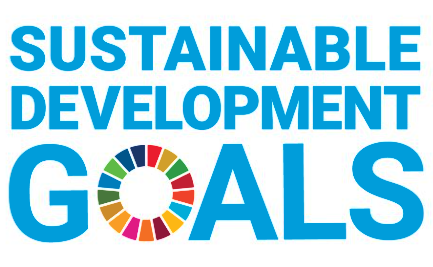 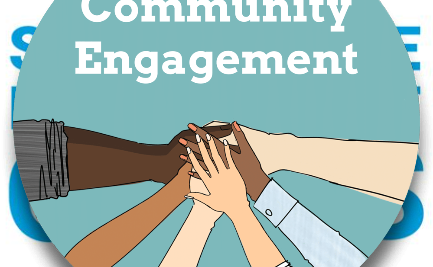 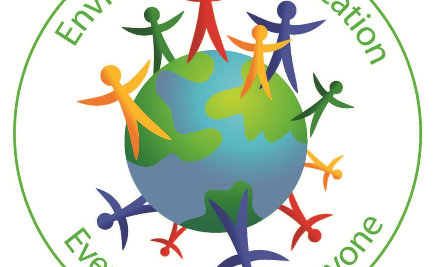 Сталій розвиток
Залучення громад
Екологічна освіта
Розвиток природоохоронних проектів у згоді з принципами сталого розвитку.
Залучення громадян до природоохоронної діяльності та вплив на прийняття рішень.
Поширення знань та свідомого ставлення до природи серед населення.